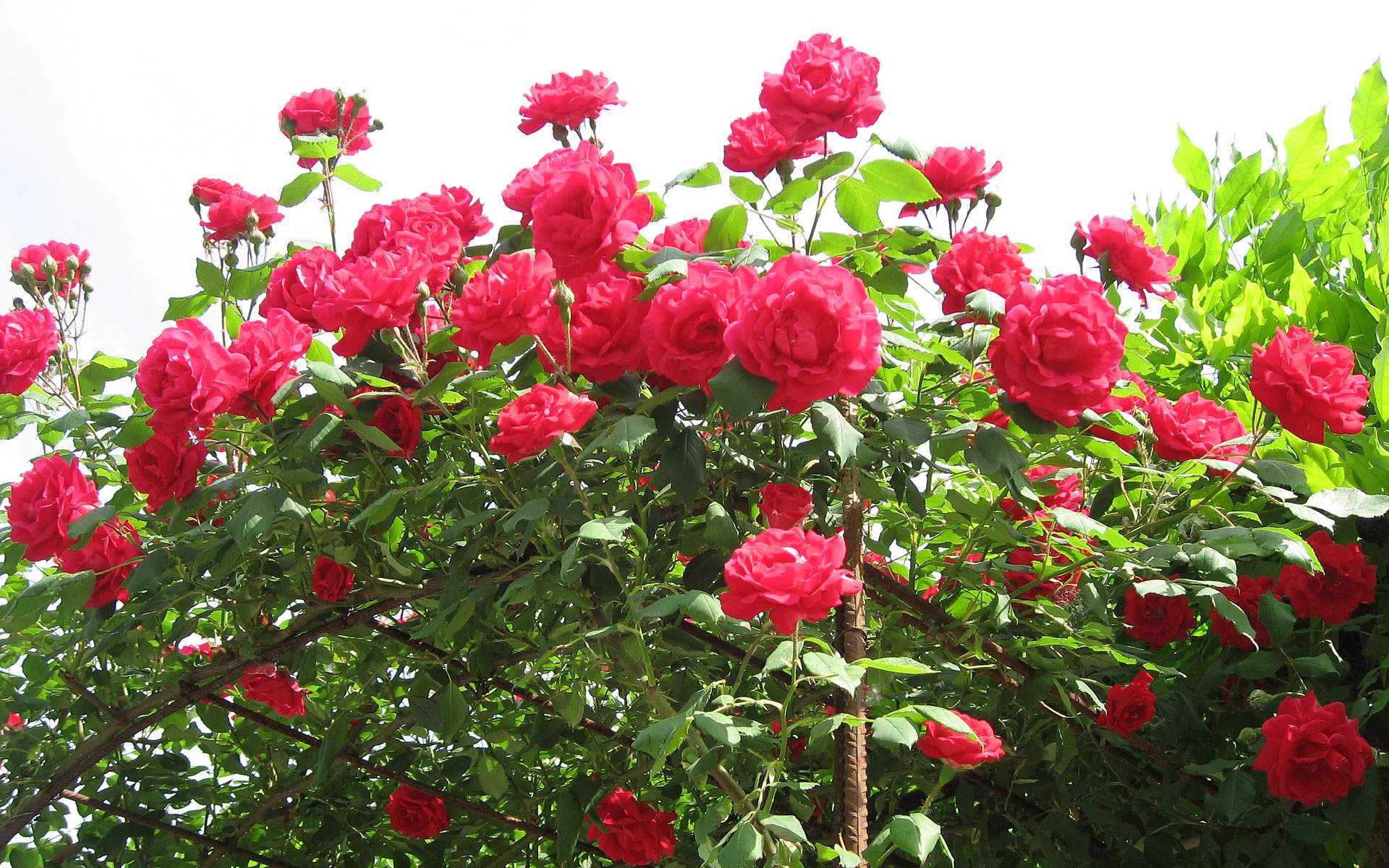 স্বাগতম আমার প্রিয় শিক্ষার্থীরা
[Speaker Notes: Md Shah Alam,Feni pilot High School,Feni.]
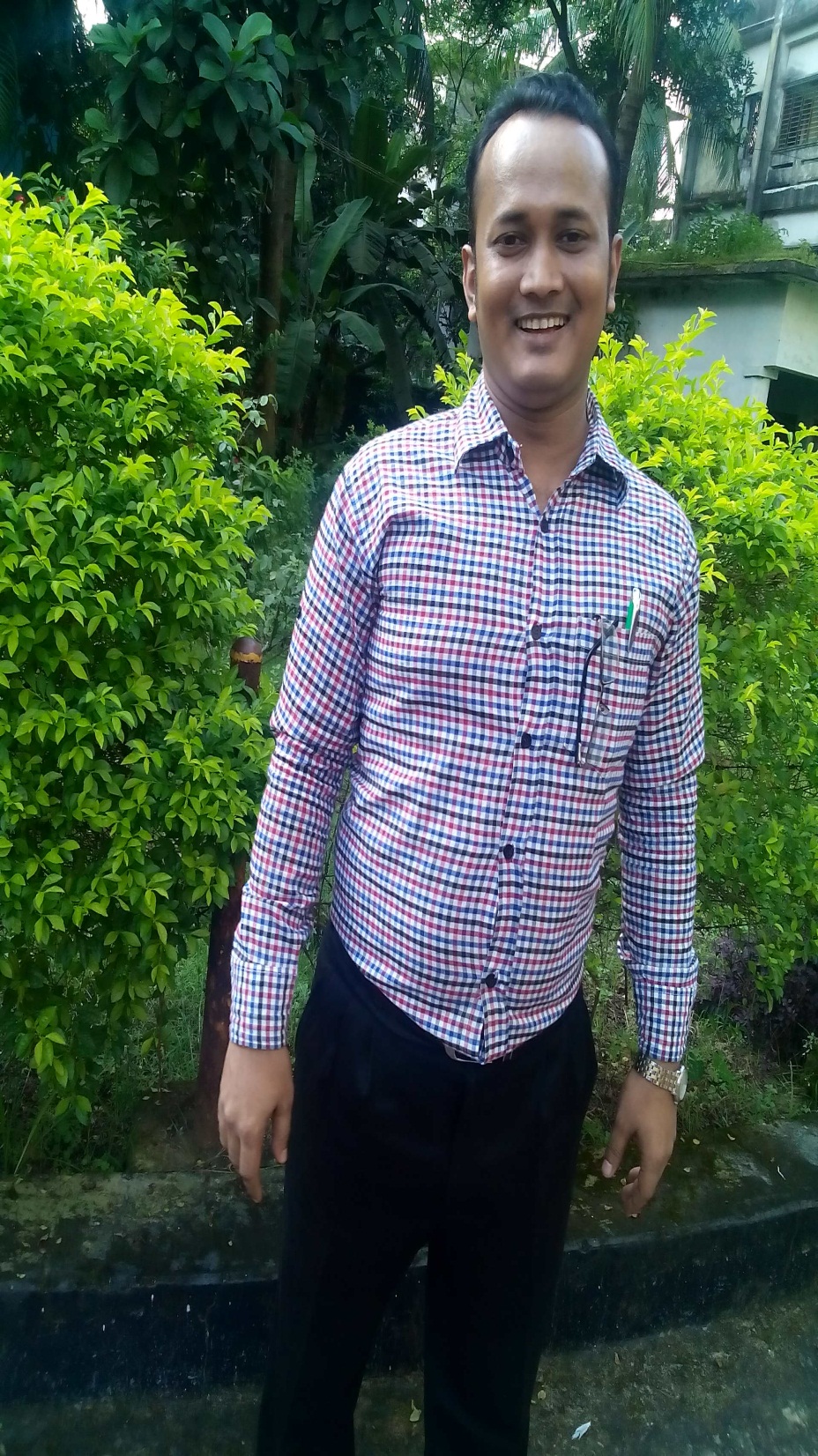 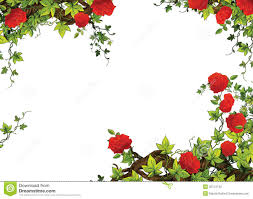 মোঃশাহ আলম
সহকারি শিক্ষক(গণিত)
ফেনী সরকারি পাইলট উচ্চ বিদ্যালয়,ফেনী ।
 মোবাইল:01820-527745
ই-মেইল:dearalam82@gmail.com
[Speaker Notes: Md Shah Alam,Feni pilot High School,Feni.]
বিষয় ও শ্রেণি পরিচিতি
শেনী:৭ম
বিষয়:তথ্য ও যোগাযোগ প্রযুক্তি
তারিখ: ২৮/০৫/১৫
প্রতিদিন তোমরা  কোন কোন প্রযুক্তি ব্যবহার কর  কে কে বলতে পার হাত উঠাও?
আস আমরা কতগুলো ছবি দেখি
[Speaker Notes: Md Shah Alam,Feni pilot High School,Feni.]
টেলিভিশন
ঘড়ি
সাইকেল
রেডিও
প্রযুক্তি
ক্যালকুলেটার
মোবাইল
[Speaker Notes: Md Shah Alam,Feni pilot High School,Feni.]
চিত্রগুলো লক্ষ কর
প্রযুক্তি
[Speaker Notes: Md Shah Alam,Feni pilot High School,Feni.]
পাঠ শিরোনাম
প্রত্যহিক জীবনে আইসিটির ব্যাবহার
[Speaker Notes: Md Shah Alam,Feni pilot High School,Feni.]
শিখনফল
এই পাঠ শেষে শিক্ষার্থীরা
কম্পিউটার কী তা বলতে পারবে।
বিভিন্ন প্রকার কম্পিউটারের  সর্ম্পকে বলতে পারবে।
ব্যক্তিজীবনে তথ্য ও যোগাযোগ প্রযুক্তির ব্যবহার বর্ণনা করতে পারব। 
কর্মক্ষেত্রে তথ্য ও যোগাযোগ প্রযুক্তির ব্যবহার ব্যাখ্যা করতে ।
[Speaker Notes: Md Shah Alam,Feni pilot High School,Feni.]
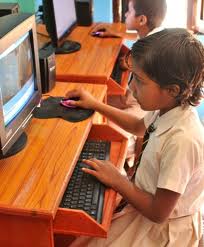 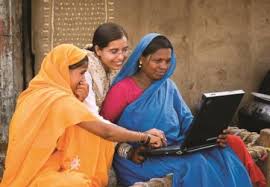 কম্পিউটার একটি ইলেকট্রনি যন্ত্র ,যা মানুষের দেওয়া তথ্য ও উপাত্তের মাধ্যমে ফলাফল প্রদান করে এবং সম্ভব অসম্ভব সব ধরনের কাজ করে ।
[Speaker Notes: Md Shah Alam,Feni pilot High School,Feni.]
বিভিন্ন প্রকার কম্পিউটার
ল্যাপটব
ডেস্কটপ
স্মার্টফোন
ট্যাবলেট পিসি
[Speaker Notes: Md Shah Alam,Feni pilot High School,Feni.
।]
ব্যক্তিজীবনে আই সি টি প্রযুক্তি মোবাইল
কৃষক মোবাইলে কথা বলছেন
একজন আরেক জনের সাথে মোবাইলে যোগাযোগ করচ্ছেন
বিভিন্ন প্রকার মোবাইল
মোবাইলের বিভিন্ন তথ্য সংরক্ষন করা হচ্ছে।
মোবাইলে এস এম এস করে পরীক্ষার ফলাফল নেওয়া হচ্ছে।
[Speaker Notes: Md Shah Alam,Feni pilot High School,Feni.]
আইসিটি প্রযুক্তি –টেলিভিশিন বিনোদনের সবচেয়ে বড় মাধ্যম
সংবাদ
খেলাধুলা
নাটক
বিনোদন
[Speaker Notes: Md Shah Alam,Feni pilot High School,Feni.]
আই সি টি প্রযুক্তি জিপিএস
জিপিএস পৃথিবীর যেকোন জায়গার অবস্থান বের করে ফেলতে পারে ।
[Speaker Notes: Md Shah Alam,Feni pilot High School,Feni.]
পৃথিবীর 
সবগুলো বই ই-বুকে সংরক্ষিত রয়েছে।
আই সিটি প্রযুক্তি ই-বুক ব্যবহার ।
প্রয়োজনে যে কেউ তার প্রিয়  বই ডাউনলোড করতে পারবে।
ই-বুক
[Speaker Notes: Md Shah Alam,Feni pilot High School,Feni.]
চিত্রটি লক্ষ কর
আই সিটি প্রযুক্তি ইলেক্ট্রনিক ভোটিং মেশিনে কাগজ ব্যবহার না করে মেশিনের বোতাম চেপে ভোট দেওয়া আর ভোট গনার কাজ করা হয় ।
[Speaker Notes: Md Shah Alam,Feni pilot High School,Feni.]
ভার্চুয়াল অফিস
ভার্চুয়ালা অফিসে কাগজ পত্রের পরিবর্তে আই সিটি প্রযুক্তি ব্যবহার করা হয়।
[Speaker Notes: Md Shah Alam,Feni pilot High School,Feni.]
সাধারণ অফিসে যারা কাজ করে তাদেরকে অফিসের কাছাকাছি থেকে কাজ করতে হয়। আর ভার্চুয়াল অফিসে কাউকে অফিসে থাকতে হয় না। যেখানে ইচ্ছে সেখান থেকেই যে কেউ  কাজ করতে পারে ।
[Speaker Notes: Md Shah Alam,Feni pilot High School,Feni.]
কল সেন্টার
১। কম্পিউটারে কাজ করছে
২।মোবাইলে কল করছে
৩।টেলিফোনে কলের উত্তর দিছ্ছে।
[Speaker Notes: Md Shah Alam,Feni pilot High School,Feni.]
একক কাজ
১. তথ্য ও যোগাযোগ প্রযুক্তি বলতে কি বুঝ?
২.তথ্য ও যোগাযোগ প্রযুক্তি ব্যবহারের সুবিধা গুলো লিখ?
[Speaker Notes: Md Shah Alam,Feni pilot High School,Feni.]
জোড়ায় কাজঃ-
আমরা দৈনন্দিন জীবনে কি কি ধরনের আই সি টি  ব্যবহার করি তাদের নামের তালিকা কর?
[Speaker Notes: Md Shah Alam,Feni pilot High School,Feni.]
।ো
মূল্যায়ণ
১। বিনোদনের সবচেয়ে বড় মাধ্যম কোনটি?

গ। কম্পিউটার
ঘ।     মোবাইল
খ। টেলিভিশন
ক। রেডিও
২। কোন প্রযুক্তি দিয়ে পৃথিবীর সব কাজ করা যায়?

ঘ।কম্পিউটার ও ইন্টারনেট
ক।মোবাইল
গ।রেডিও
খ।টেলিভিশন
৩। পৃথিবীর যেকোন জায়গার অবস্থান বের করতে ব্যবহার করা হয়?  
ক।  ই-বিক      খ।মোবাইল  গ।    জিপিএস  ঘ।    ইলেকট্রনিক ভোটিং মেশিন

[Speaker Notes: Md Shah Alam,Feni pilot High School,Feni.]
বাড়ির কাজঃ
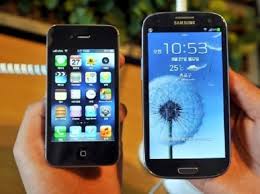 প্রত্যহিক জীবনে আইসিটির গুরুত্ব কতটুকু! বিশ্লেষণ কর?
[Speaker Notes: Md Shah Alam,Feni pilot High School,Feni.]
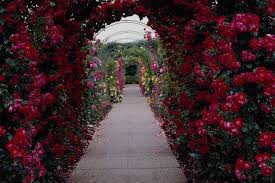 সবাইকে ধন্যবাদ
[Speaker Notes: Md Shah Alam,Feni pilot High School,Feni.]